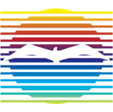 2023 YILINDA PLANLANAN ÇEVRE EĞİTİM ETKİNLİKLERİ
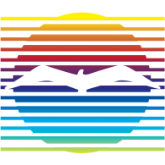